Phonics Day 2
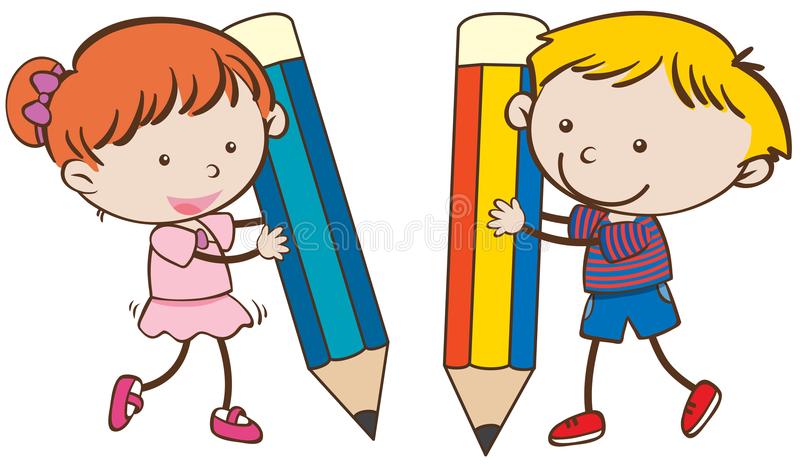 You will need –
Jotter and pencil.
‘High 5’ hand strategy.
Alphabet letters.
We are learning to make sentences using words with our new phoneme.
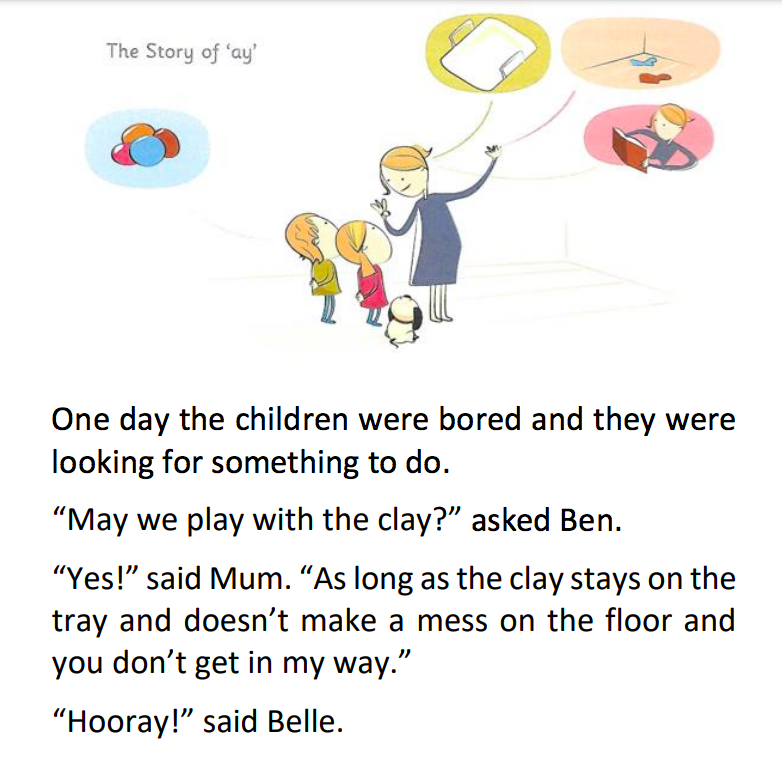 Read the phoneme story again, sounding out any tricky words and highlighting words with your new phoneme.
Revision of ‘ay’ phoneme
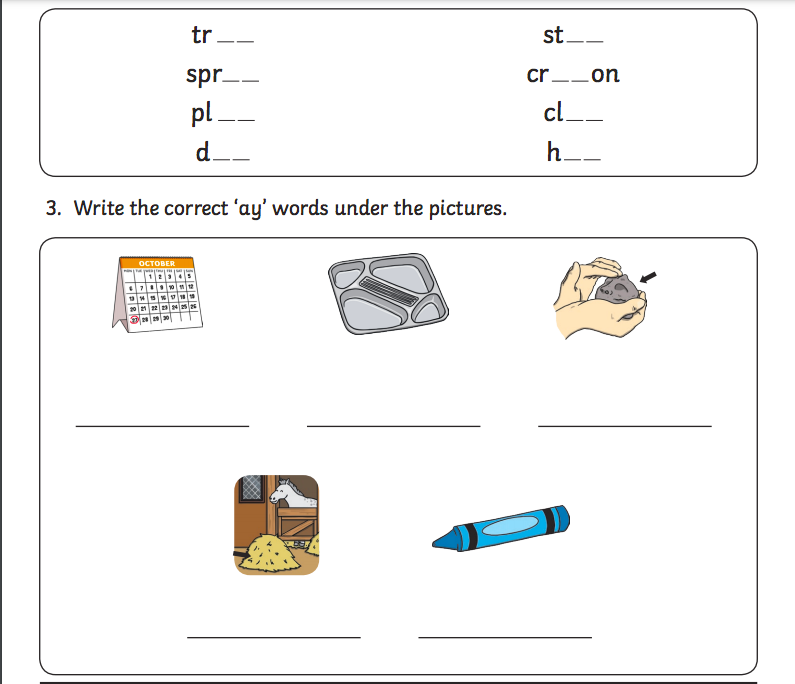 Making sentences with our new phoneme
You are going to create your own sentences using the words in the lists below. 
REMEMBER your core targets when writing your sentences - capital letters, full stops, finger spaces and joining words (and, but).
P2 Words:
day
play
stay
prayer
way
tray
P3 Words:
essay
birthday
holiday
always
layer
Sunday
Challenge – think of your own words with ‘oa’ phoneme and write them in a sentence.